JAHON TARIXI
10-sinf
Mavzu:
1946 – 1991-yillarda Yaponiya va Osiyoning Yangi Industrial mamlakatlari.
Reja
Ikkinchi jahon urushining Yaponiya uchun oqibatlari.
1
Yaponiyada demokratiyaning shakllanishi. Yaponiya iqtisodiy mo‘jizasi.
2
3
Postindustrial modelning shakllanishi.
4
Osiyoning yangi industrial mamlakatlari.
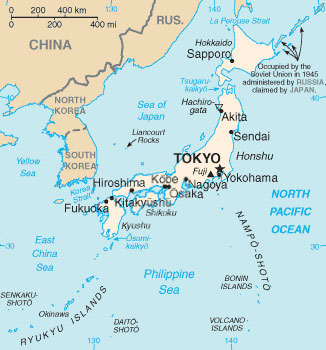 Yaponiya haqida
Maydoni – 378 ming km2 
Aholisi – 126,5 mln kishi (2018-yil)
Poytaxti  – Tokio shahri. 
Kostitutsion monarxiya.
.
Urush oqibatlari
Urush oqibatlari
1952-yilgacha Yaponiya   hukumati mazkur shtab tomonidan nazorat qilindi,   mamlakatni modernizatsiya qilish bo‘yicha reja va  tashabbuslar ham shu  shtabga tegishli bo‘ldi.
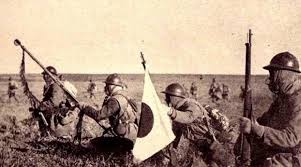 Yapon okkupatsiyasi 1951-yil
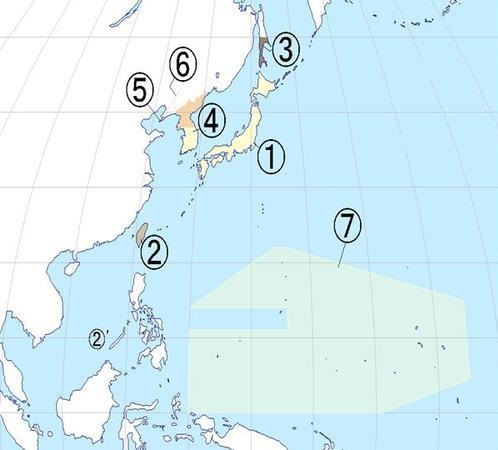 1. AQSh tomonidan bosib olingan Yaponiya metropoliyasi.
2. Tayvan, Xitoydan voz kechdi. 
3. SSSR tomonidan qo‘shilgan Janubiy Saxalin va Kuril orollari. 
4. Koreya, Sovet va Amerika ishg‘ol zonalari. 
5. SSSR tarkibiga kirgan Kvantung viloyati.
6. Xitoy tomonidan qo‘shilgan Janubiy Manchuriya temir yo‘li. 
7. AQSh tomonidan bosib olingan Tinch okeanining janubiy mandati.
Urush oqibatlari
AQSh Yaponiyada demokratik jarayonlarni  boshladi va bundan ko‘zlagan asosiy maqsadi:1. Yaponiyaning  demokratik   davlatga   aylanishi   va hech  qachon  boshqalarga  xavf  solmasligini;2. Yaponlarda o‘zining  ming  yillik jangchilik  an’analariga ega  bo‘lgan  jangovarlik ruhini sindirish.
Amerika siyosati
GFR
Yaponiyada islohotlar
Iqtisodiy mo‘jiza – 1956-1973-yillar
11%-iqtisodiy o‘sish
mehnat jarayonlarini modernizatsiya qilish
mehnat unumdorligi, past ish haqi
Soliqlarning kamligi
Yaponiya iqtisodiy mo‘jizasi
yuksak malakali ishchi kuchi
Yangi texnologiya larning jadal rivojlanishi
o‘lkaga valyuta tushumining ko‘payishi
horijiy ilmiy va texnik yutuqlarni jalb qilish
Yapon iqtisodiy mo‘jizasi
.
Yaponiya o‘z yutuqlarini Tokioda bo‘lib o‘tgan “EKSPO-70” ko‘rgazmasida muvaffaqiyatli  namoyish qildi.
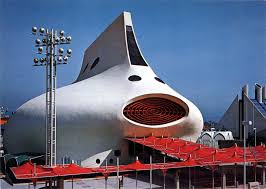 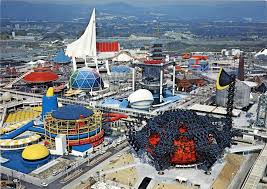 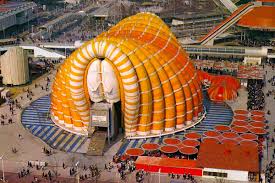 GFR
Siyosiy rivojlanish
Ikkinchi Jahon urushidan keyin:imperator davlat rahbari sifatida saqlab qolindi, ko‘p partiyali parlament demokratiyasiga asoslandi. 1989 yil 7-yanvarida marhum imperator Shoyening katta o‘g‘li 55 yoshli Akixito Yaponiyaning 125-imperatoriga aylandi. An‘anaviy Yaponiyadagi hisob-kitoblarga ko‘ra, rasmiy ravishda Heisei deb nomlangan yangi davr boshlandi.
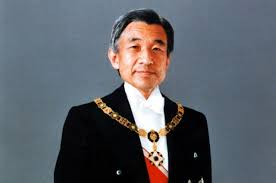 Yaponiya so‘nggi ishlab chiqarish texnologiyalari va ilg‘or ilmiy yutuqlardan foydalanish sohalari rivojida dunyoda etakchiga aylandi. Tashqi siyosat maydonida Yaponiya dunyoning barcha mamlakatlari bilan teng huquqli va o‘zaro manfaatli munosabatlar o‘rnatishga intildi..
1956-yil – SSSR va Yaponiya o‘rtasidagi ittifoqni tiklash to‘g‘risida deklaratsiya;
1956-yil – BMTga a‘zo bo‘ldi;
1960-yil – Yaponiya va AQSh o‘rtasidagi harbiy ittifoq tuzildi;
60-yillar – Osiyo mamlakatlari bilan aloqalarni kengaytirishga erishdi.
Yangi Industrial Davlatlar
Osiyoning yangi industrial davlatlari
Janubiy Koreya
XX asrning ikkinchi yarmida “yangi industrial davlatlar” Osiyo qit’asida barqaror ijtimoiy-iqtisodiy taraqqiyotning timsoliga aylandi. 
Bitta avlodning ko‘z o‘ngida mamlakat qoloqlikdan  taraqqiyotning yuqori darajasiga  erishdi. 
Bunga Janubiy Koreya  yaqqol misol bo‘lishi mumkin.
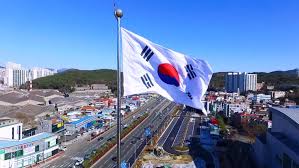 Janubiy Koreya
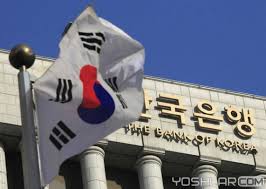 Janubiy Koreyada 1970-yillardan og‘ir sanoat – metallurgiya, mashinasozlik, kimyo sanoati, elektronika sanoati jadal taraqqiy etdi. Dastlab lampali radiopriyomniklar,  oq-qora televizorlardan boshlagan Janubiy Koreya, keyin magnitofonlar, rangli televizorlar, kompyuterlar, mikrosxemalar, so‘ngra videomagnitofonlar, lazerli  proigrivatellar, mikroto‘lqinli pechlar va nihoyat personal IBMlar ishlab  chiqarishga  o‘tdi.
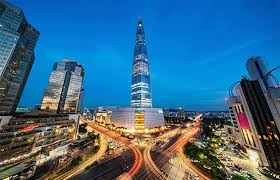 Janubiy Koreya
Iqtisodiy rivojlanishi
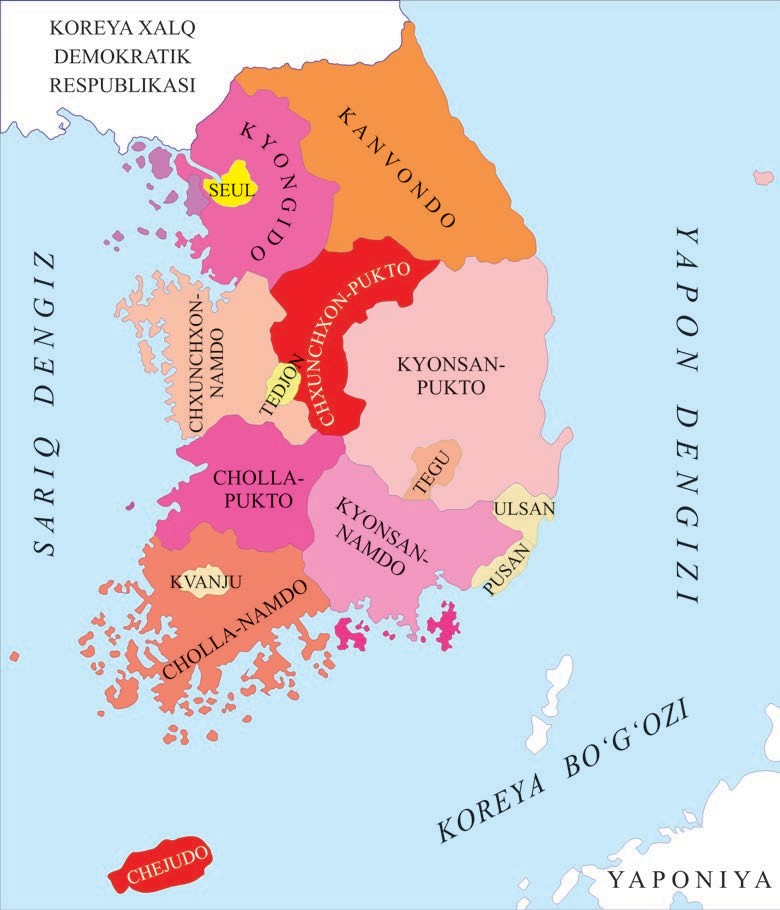 1990-yillarga kelib Janubiy  Koreya iqtisodiy rivojlangan  industrial davlat sifatida  shakllandi va postindustrial   taraqqiyot elementlariga ega bo‘lib, jahon iqtisodiyotida  muhim o‘rin egalladi.
Ikkinchi avlod davlatlari
Tayland, Malayziya, Indoneziya,  Filippin Yaponiya modeli asosida kapitalistik taraqqiyot yo‘lidan rivojlanayotgan va bunda yuqori natijalarga erishayotgan ikkinchi to‘lqin davlatlari hisoblanadi.
Xulosa
Osiyodagi yangi industrial davlatlarning barchasini parlament demokratiyasi va ko‘ppartiyaviylik tizimi, xususiy mulkka asoslangan tadbirkorlikni va erkin  bozorni taraqqiy ettirish, rivojlangan  mamlakatlarning yordamiga tayanish va tashqi investitsiyalar uchun qulay sharoit yaratish kabi  umumiy jihatlar birlashtirib turadi.
Mustaqil bajarish uchun topshiriqlar
Darslikning 109-110- betlarida berilgan savollarga javob yozing.
Yangi izohli atamalarni ko‘chirib oling.
Internet yordamida Yaponiya va Koreya Respublikasi tarixiga oid qiziqarli  ma‘lumotlarni topib yozing.